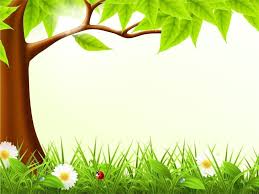 Khoa học - Lớp 5
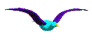 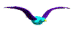 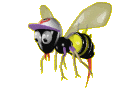 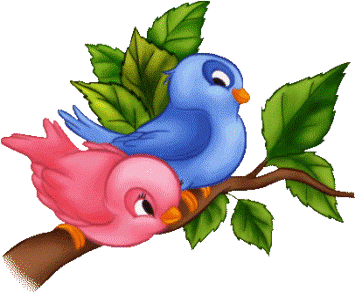 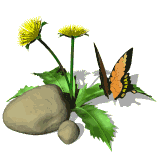 Bài 28. 
CÂY CON MỌC LÊN TỪ HẠT
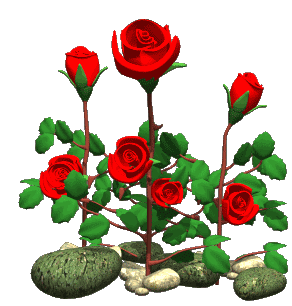 (Hướng dẫn học trang 43 tập 2)
Ghi chú thích (Nhị hoặc nhuỵ) vào hình bên cho phù hợp:
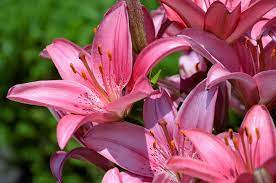 Nhuỵ
…
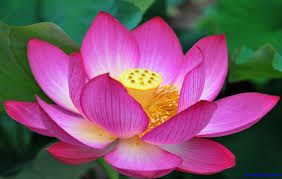 Nhị
…
2
2. Quan sát, đọc và trao đổi:
a. Quan sát, đọc thông tin trong hình theo thứ tự:
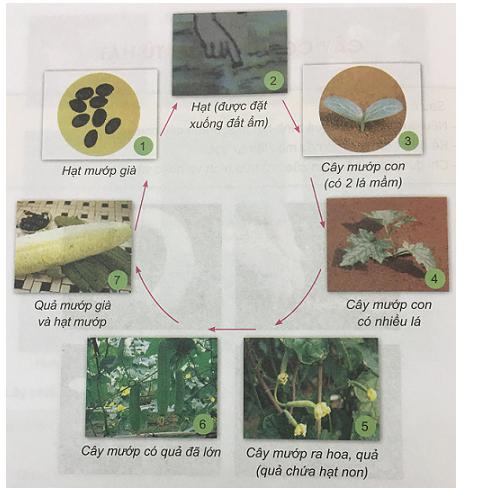 3
3. Quan sát và chỉ trên hình vẽ các bộ phận của hạt
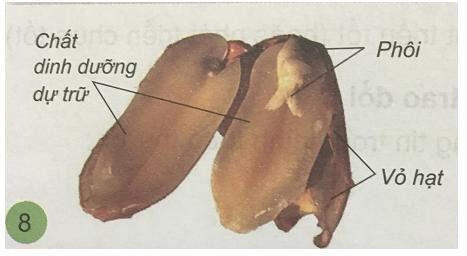 Các bộ phận bên trong của hạt
4
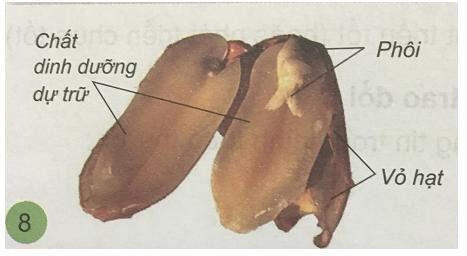 Các bộ phận bên trong của hạt
· Các bộ phận của hạt bao gồm: vỏ hạt, phôi và chất dinh dưỡng dự trữ.
· Một số loài cây có thể mọc từ hạt là: cây bầu, cây bí, cây đậu, cây lạc, cây ngô, cây quýt, cây chanh, cây mơ, cây đào, ...
5